Trường Tiểu học Ái Mộ A
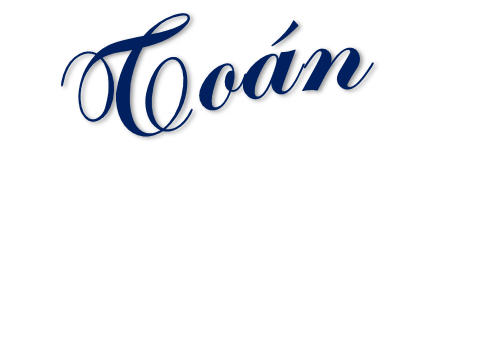 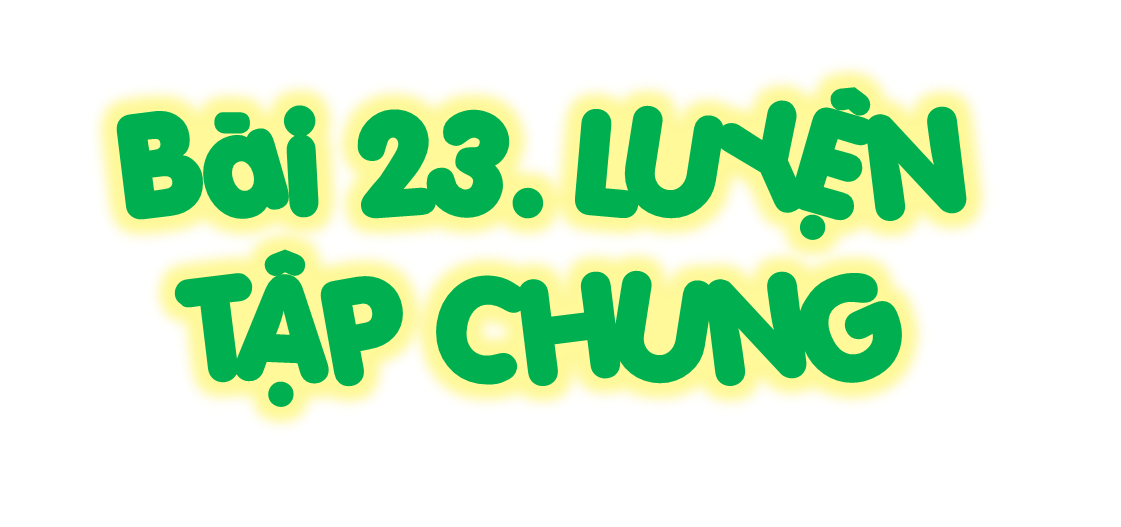 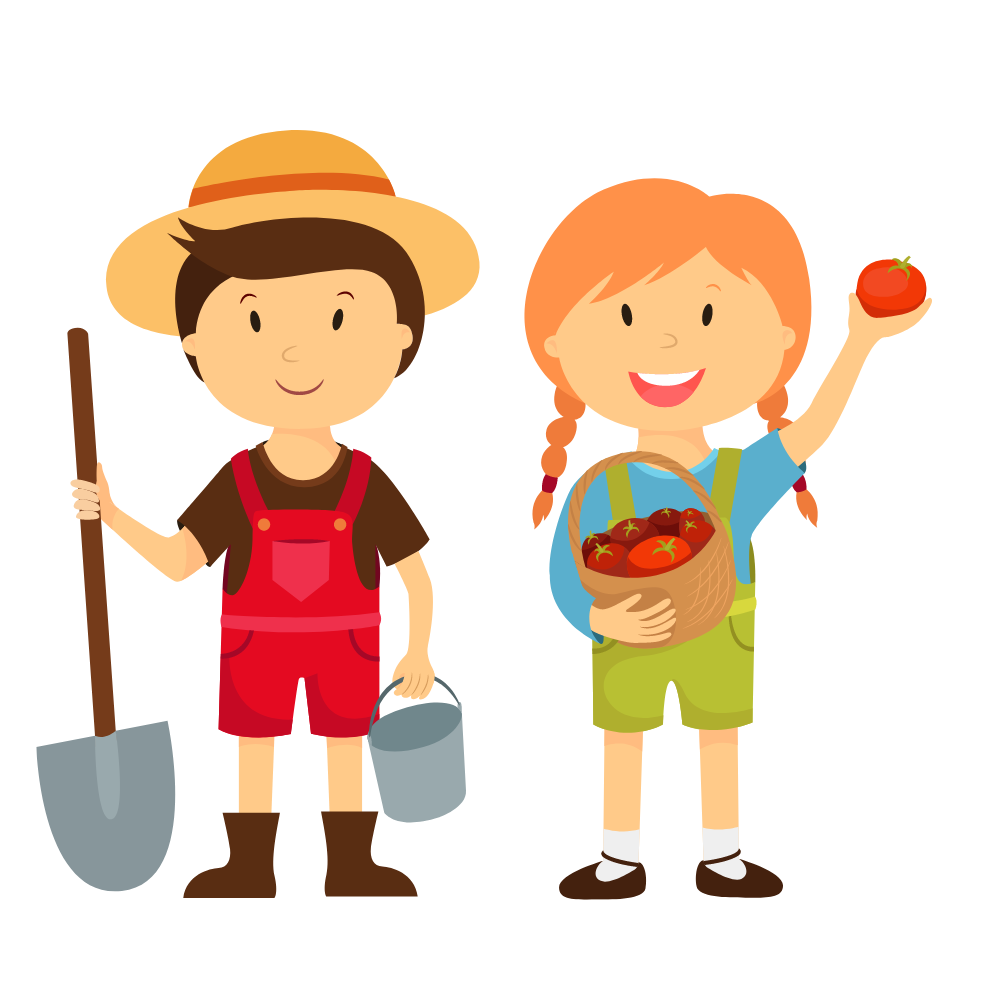 [Speaker Notes: Thiết kế: Hương Thảo – Zalo 0972.115.126. Các nick khác đều là giả mạo, ăn cắp chất xám.
Facebook: https://www.facebook.com/huongthaoGADT]
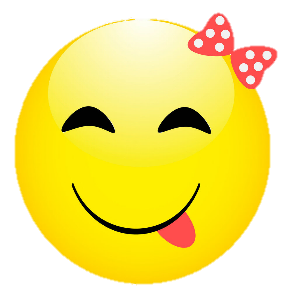 BÀI SOẠN CỦA EM HƯƠNG THẢO – Zalo 0972.115.126
CÁC THẦY/ CÔ CÓ THỂ CHIA SẺ CHO ĐỒNG NGHIỆP CÙNG KHỐI, CÙNG TRƯỜNG NHƯNG KÍNH MONG QUÝ THẦY/ CÔ KHÔNG GỬI VÀO CÁC HỘI NHÓM ZALO HAY FACEBOOK, CÁC WEB..... Ạ
Hãy là người sử dụng bài giảng văn minh và lịch sự!
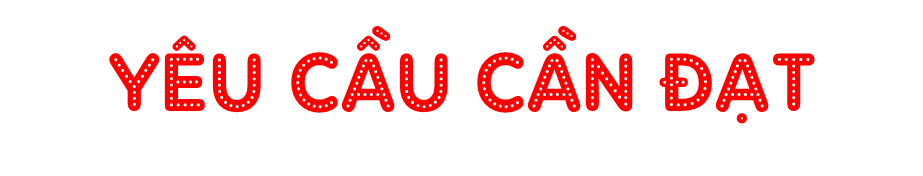 Củng cố kĩ năng nhận biết các góc (nhọn, bẹt, tù); hai đường thẳng song song, hai đường thẳng vuông góc.
Thực hành vẽ được hai đường thẳng song song; hai đường thẳng vuông góc.
Liên hệ kiến thức, kĩ năng về hình học trong đời sống.
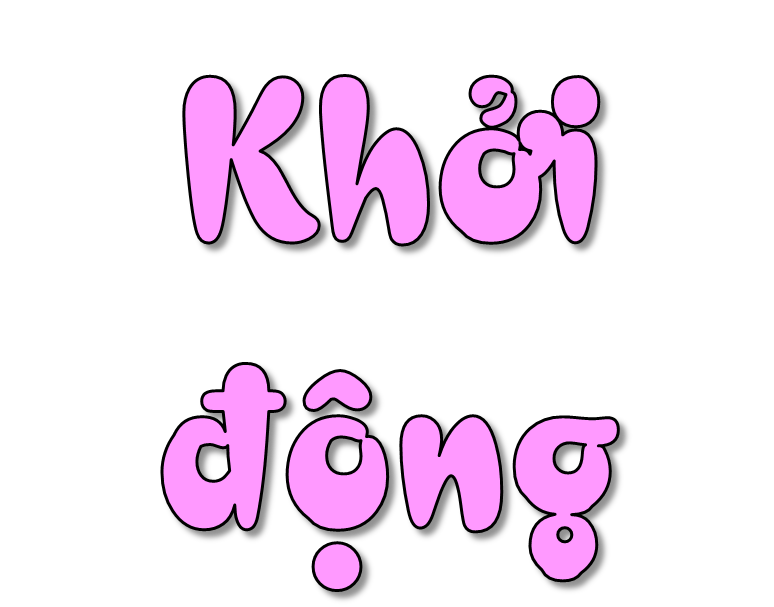 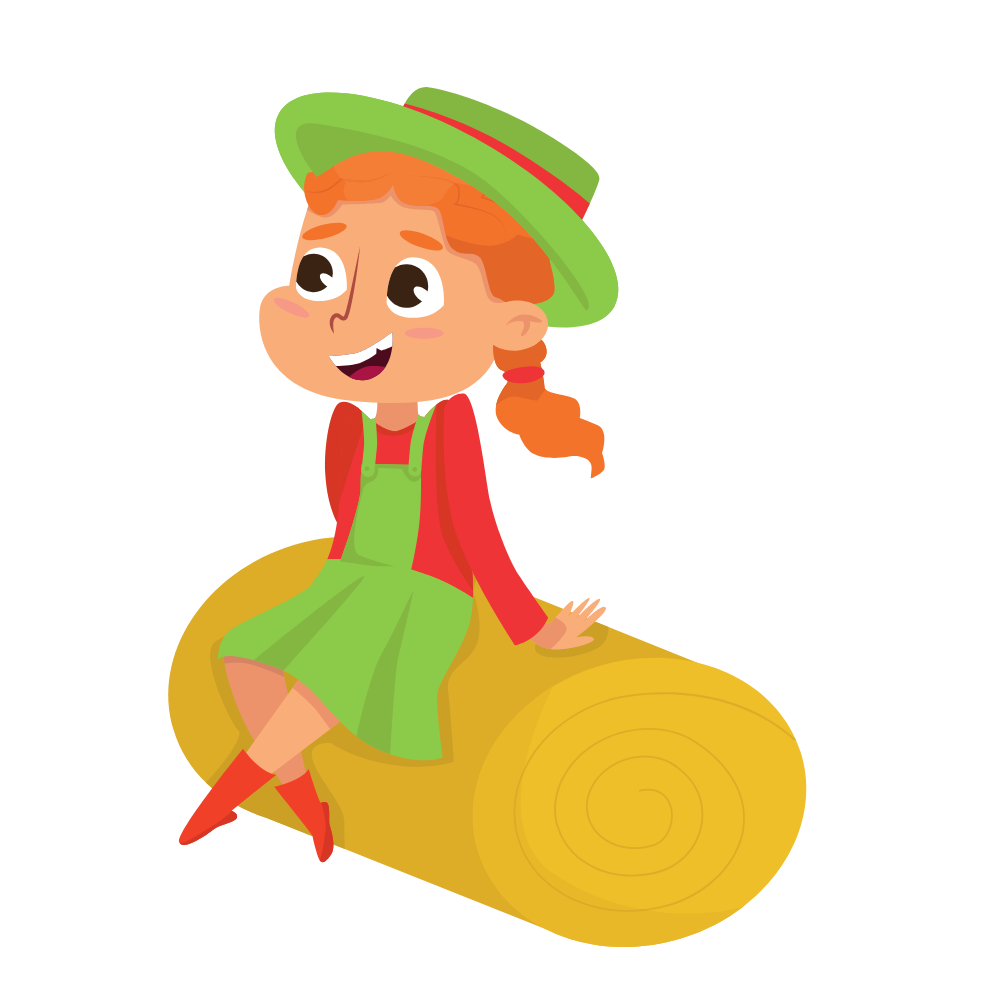 [Speaker Notes: Thiết kế: Hương Thảo – Zalo 0972.115.126. Các nick khác đều là giả mạo, ăn cắp chất xám.
Facebook: https://www.facebook.com/huongthaoGADT]
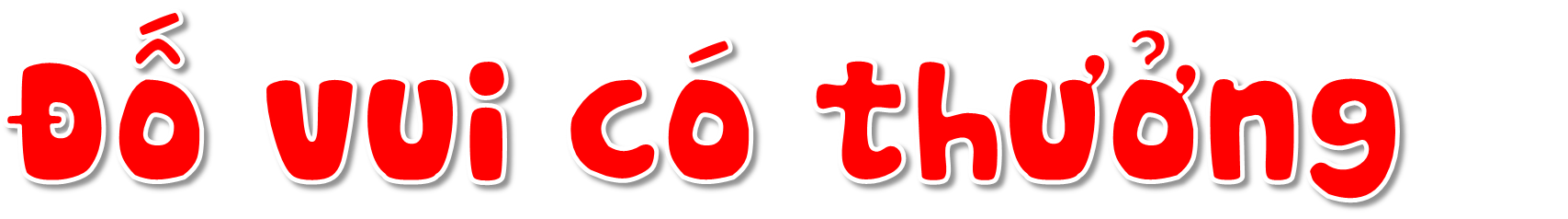 Luật chơi
Quan sát câu hỏi và ghi đáp án vào bảng con.
Trả lời đúng được 1 bông hoa điểm cộng.
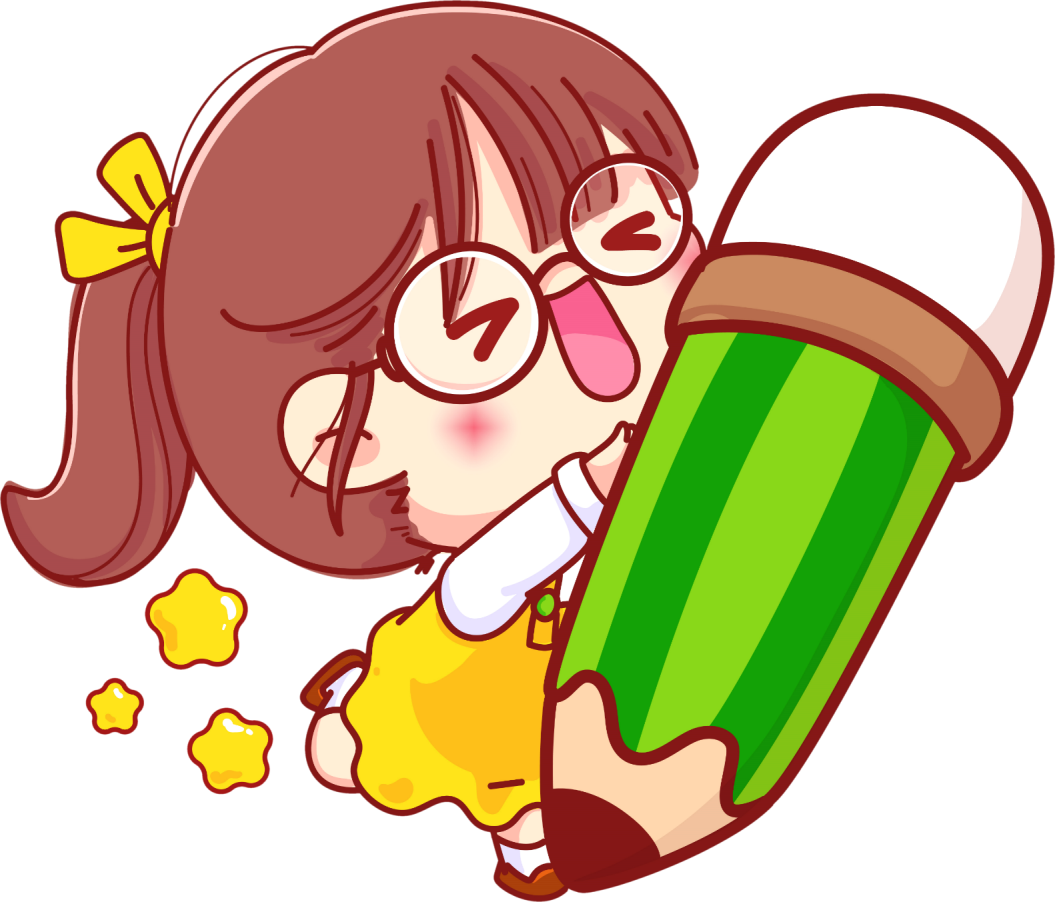 [Speaker Notes: Thiết kế: Hương Thảo – Zalo 0972.115.126. Các nick khác đều là giả mạo, ăn cắp chất xám.
Facebook: https://www.facebook.com/huongthaoGADT]
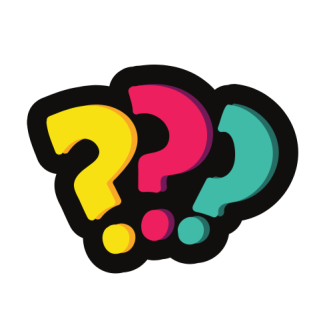 Câu 1: Để đo góc, người ta thường dùng loại thước nào?
Thước đo góc
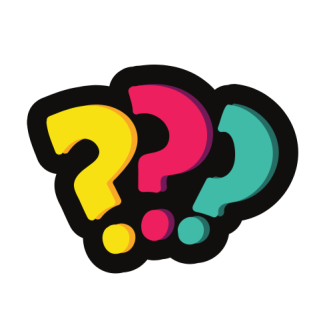 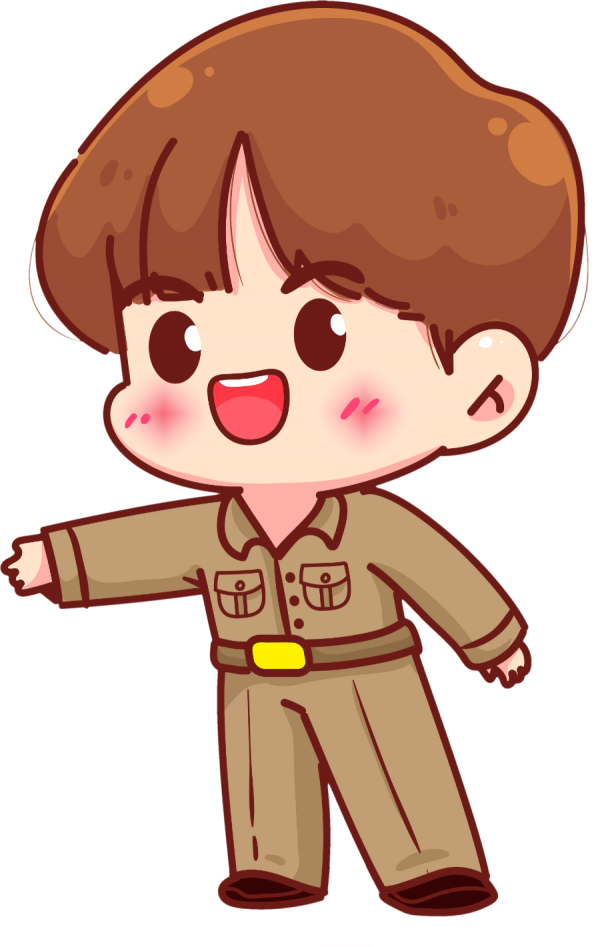 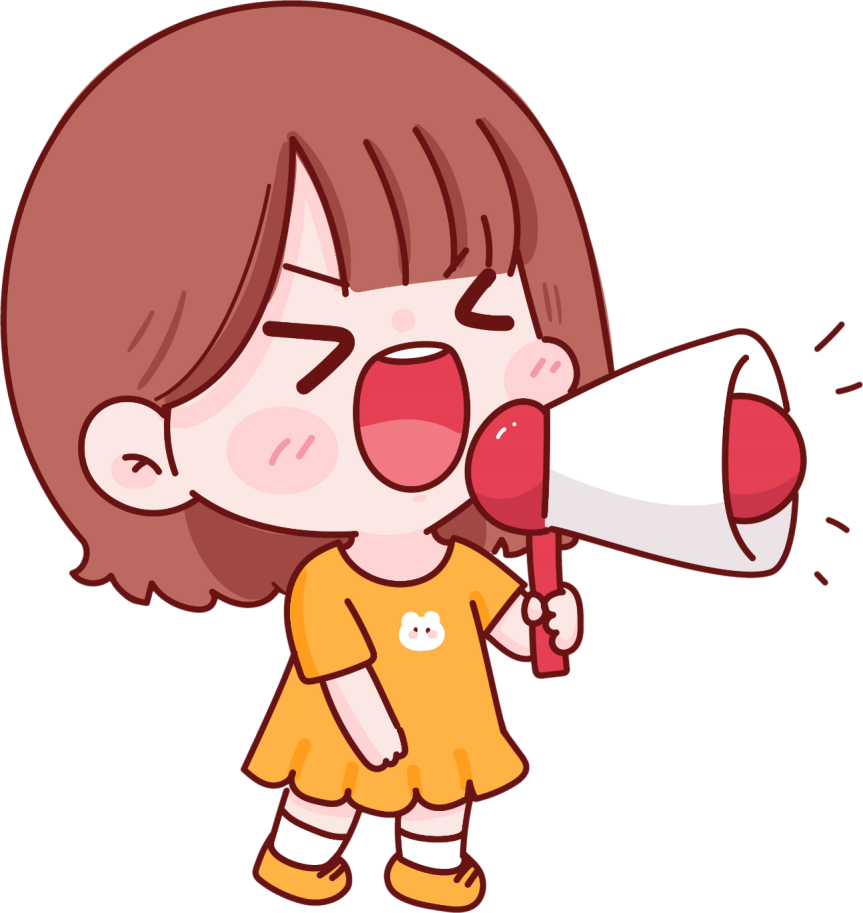 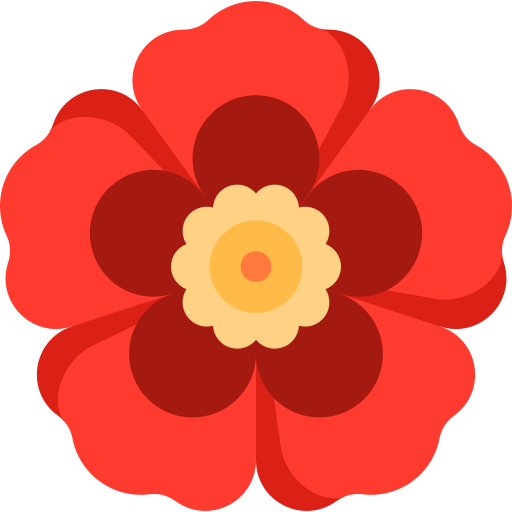 +1
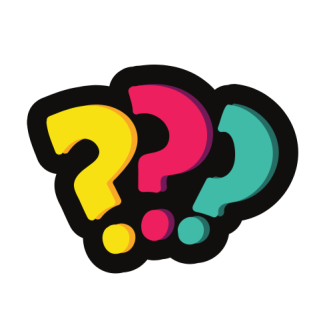 Câu 2: Hai đường thẳng song song không bao giờ cắt nhau. Đúng hay sai?
Đúng
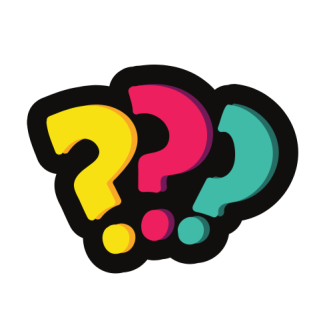 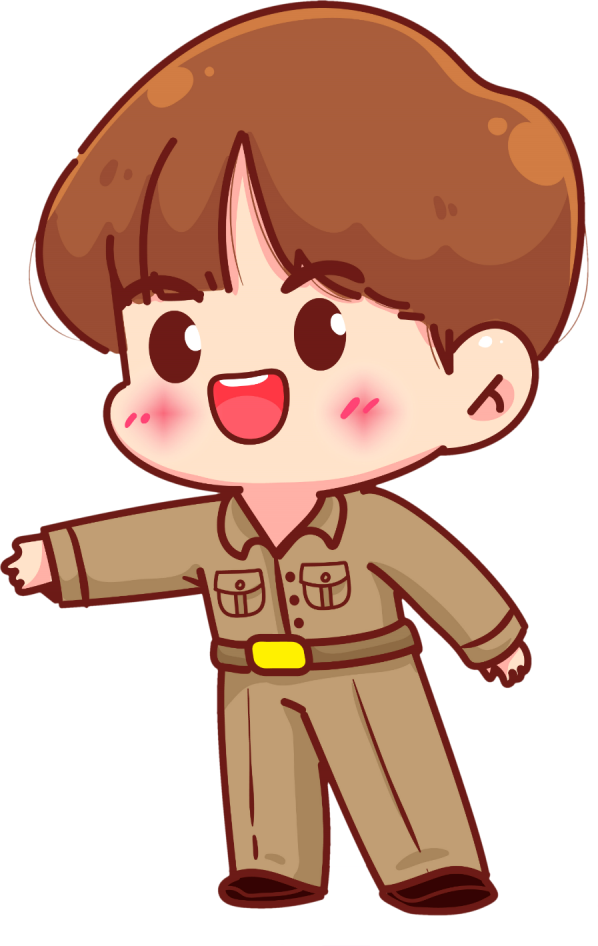 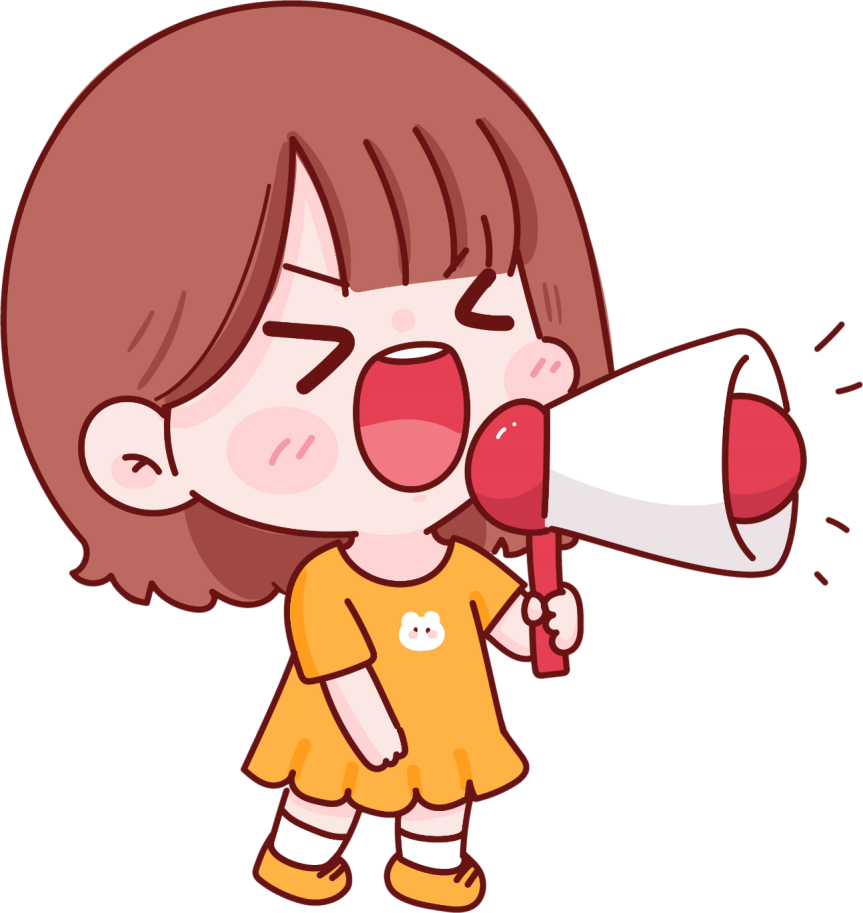 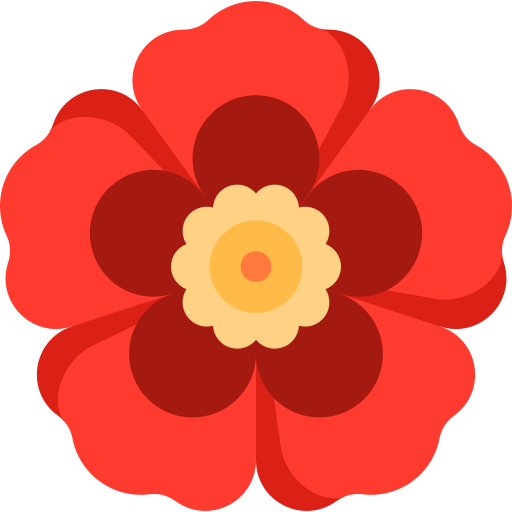 +1
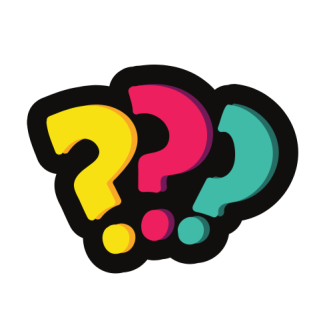 Hai đường thẳng vuông góc với nhau tạo thành 2 góc vuông. Đúng hay sai?
Sai (4 góc vuông)
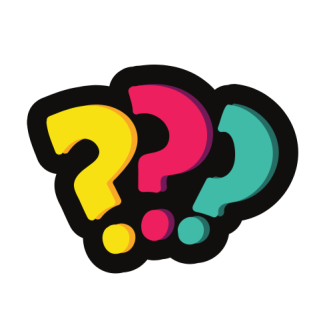 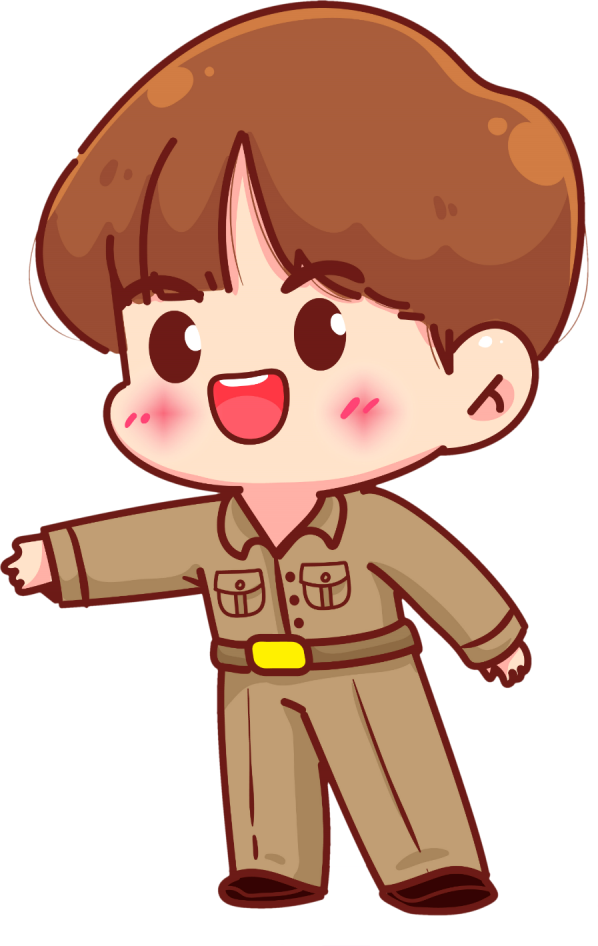 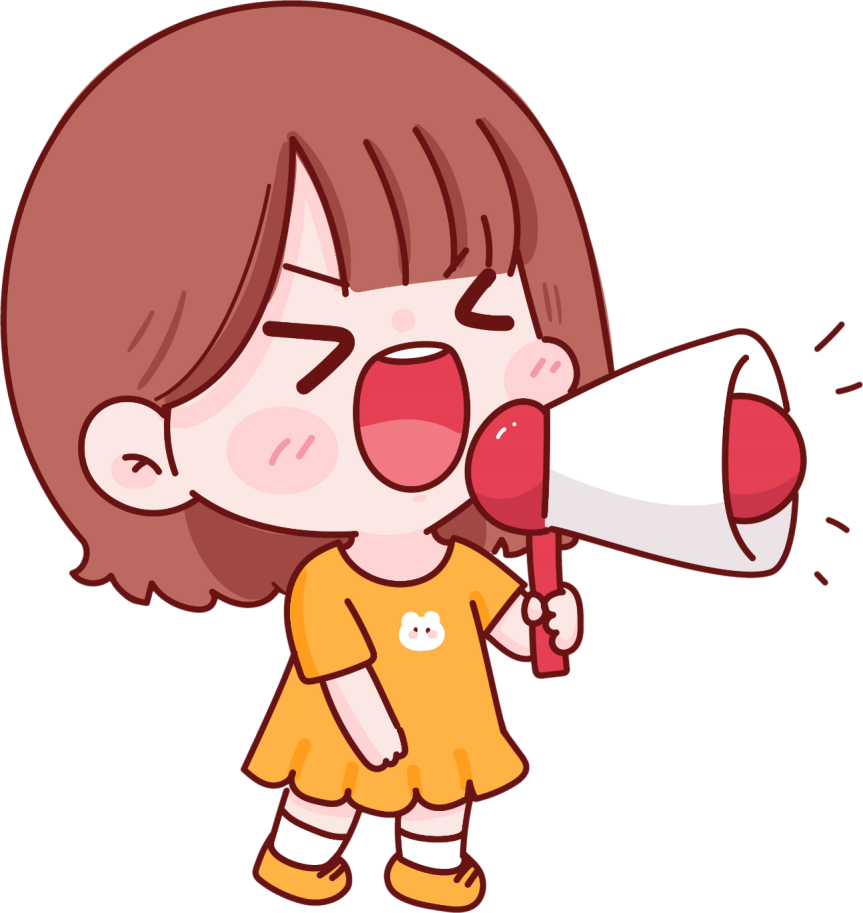 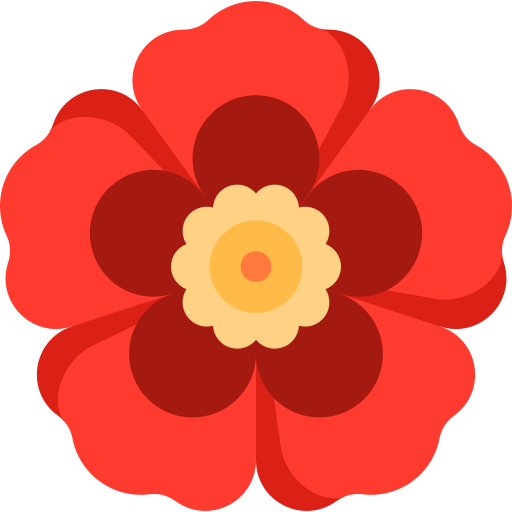 +1
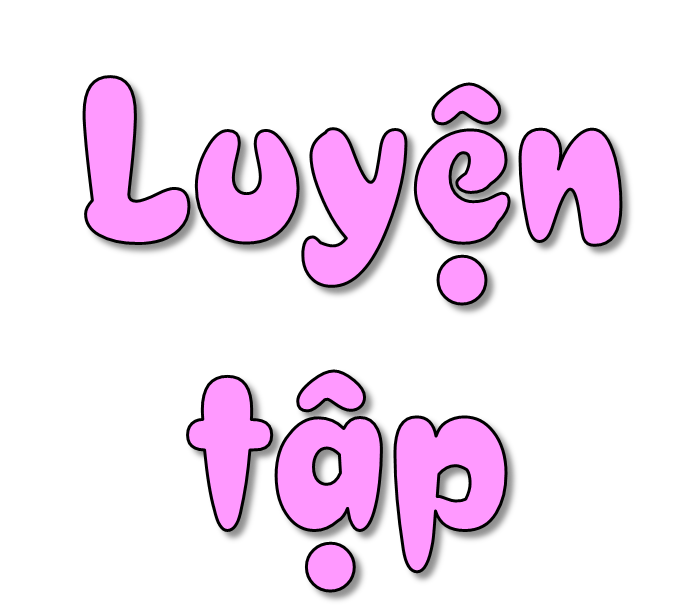 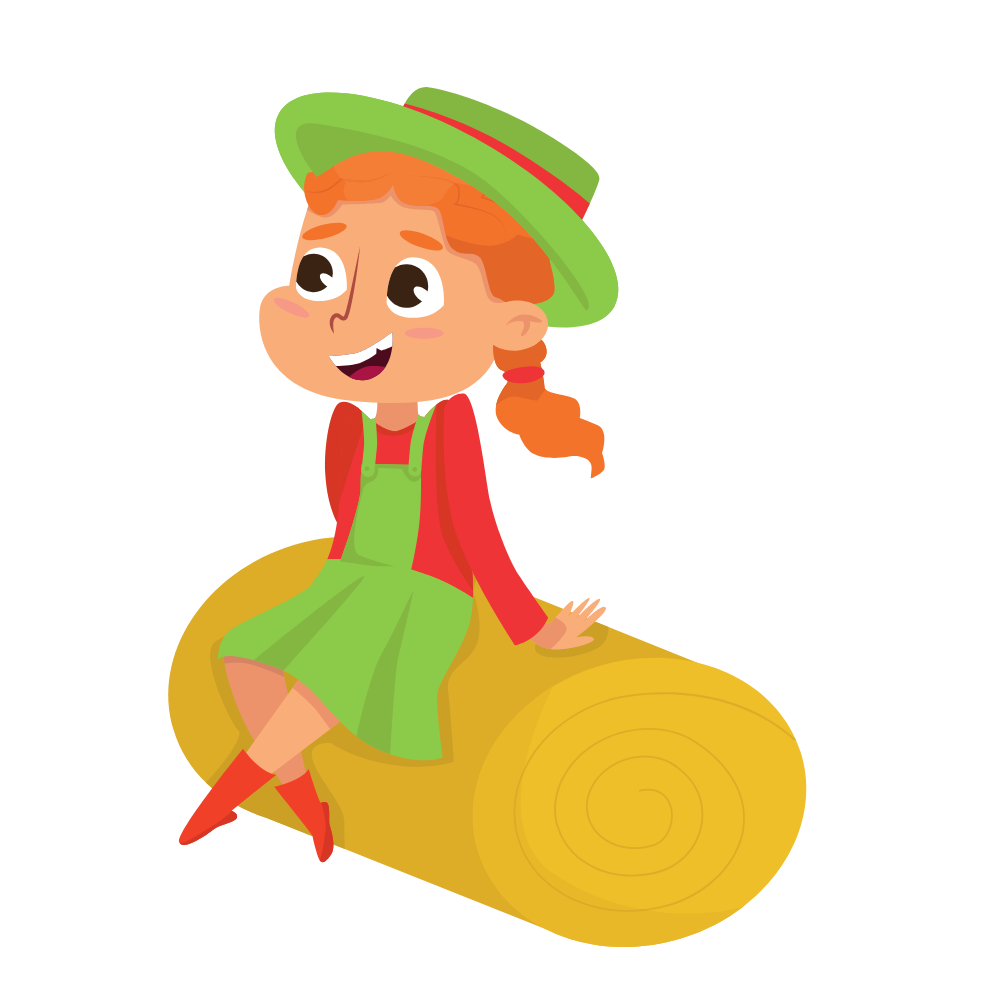 [Speaker Notes: Thiết kế: Hương Thảo – Zalo 0972.115.126. Các nick khác đều là giả mạo, ăn cắp chất xám.
Facebook: https://www.facebook.com/huongthaoGADT]
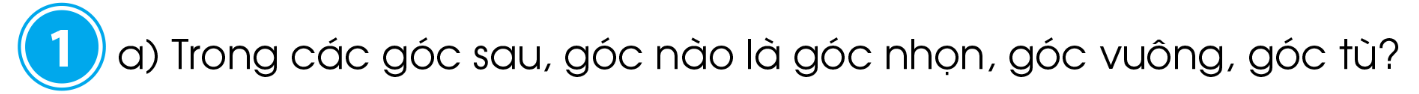 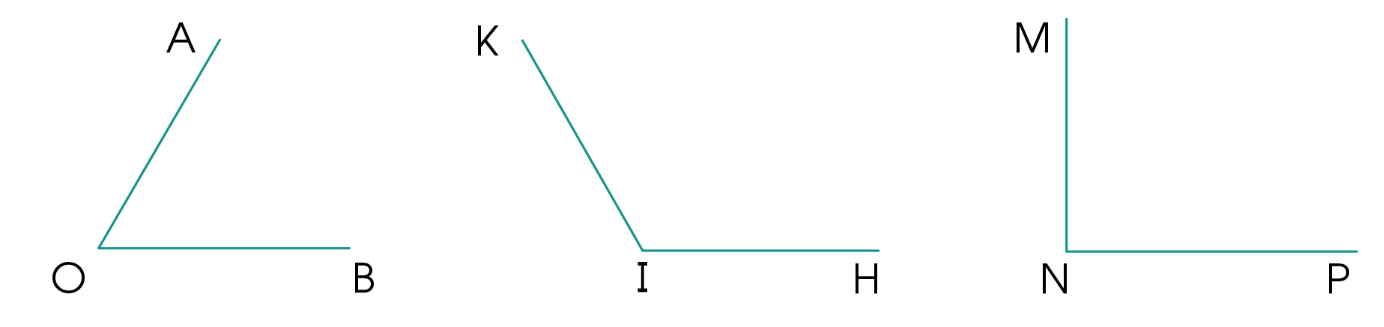 Góc vuông là: góc đỉnh N, cạnh NM, NP.
Góc nhọn là: góc đỉnh O, cạnh OA, OD.
Góc Tù là: góc đỉnh I, cạnh IK, IH.
[Speaker Notes: Thiết kế: Hương Thảo – Zalo 0972.115.126. Các nick khác đều là giả mạo, ăn cắp chất xám.
Facebook: https://www.facebook.com/huongthaoGADT]
b) Dùng thước đo góc để đo độ lớn của các góc trên.
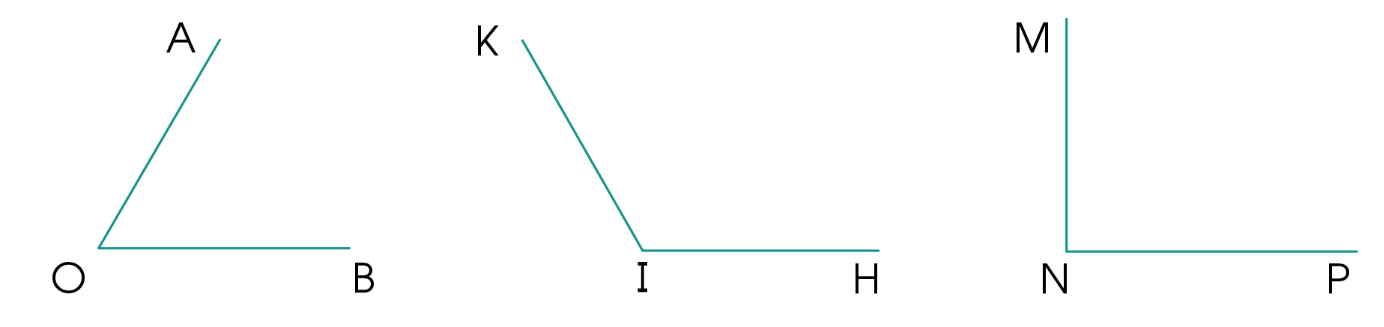 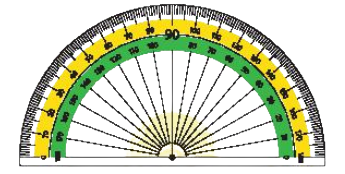 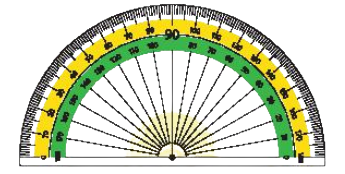 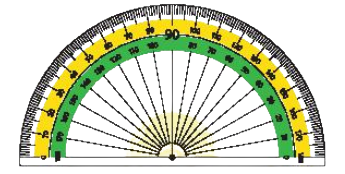 Góc đỉnh O, cạnh OA, OB có số đo là 60o
Góc tù đỉnh I, cạnh IK, IH có số đo là 120o
Góc đỉnh N, cạnh NM, NP có số đo là 90o
[Speaker Notes: Thiết kế: Hương Thảo – Zalo 0972.115.126. Các nick khác đều là giả mạo, ăn cắp chất xám.
Facebook: https://www.facebook.com/huongthaoGADT]
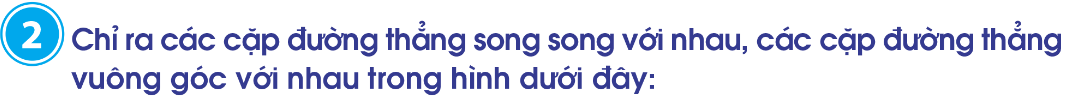 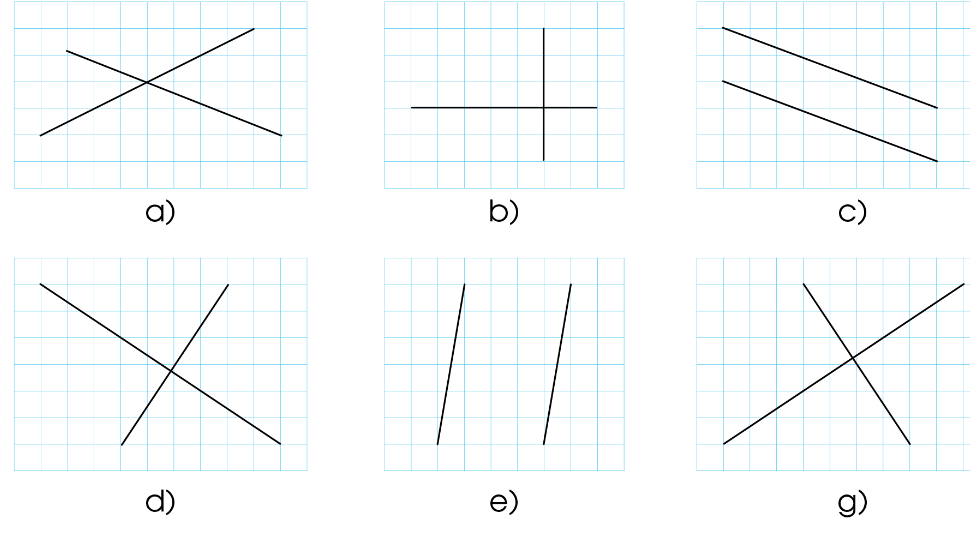 [Speaker Notes: Thiết kế: Hương Thảo – Zalo 0972.115.126. Các nick khác đều là giả mạo, ăn cắp chất xám.
Facebook: https://www.facebook.com/huongthaoGADT]
Các cặp đường thẳng song song
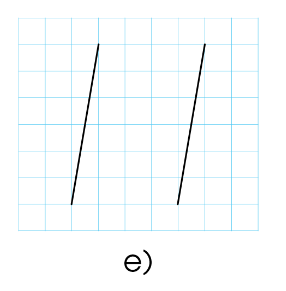 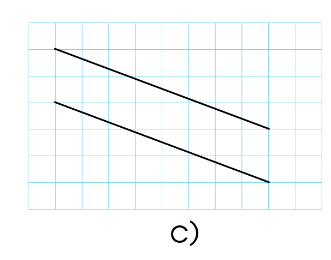 [Speaker Notes: Thiết kế: Hương Thảo – Zalo 0972.115.126. Các nick khác đều là giả mạo, ăn cắp chất xám.
Facebook: https://www.facebook.com/huongthaoGADT]
Các cặp đường thẳng vuông góc
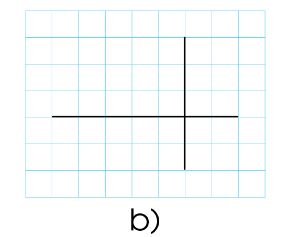 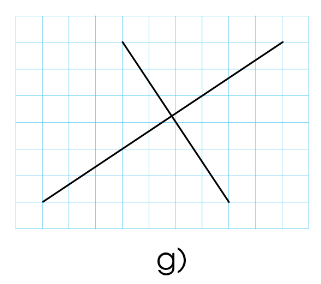 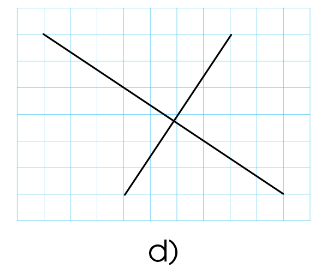 [Speaker Notes: Thiết kế: Hương Thảo – Zalo 0972.115.126. Các nick khác đều là giả mạo, ăn cắp chất xám.
Facebook: https://www.facebook.com/huongthaoGADT]
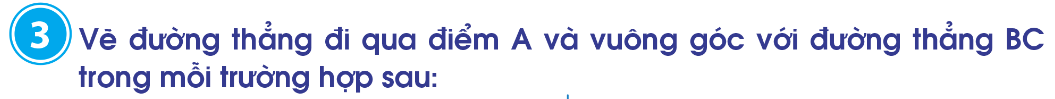 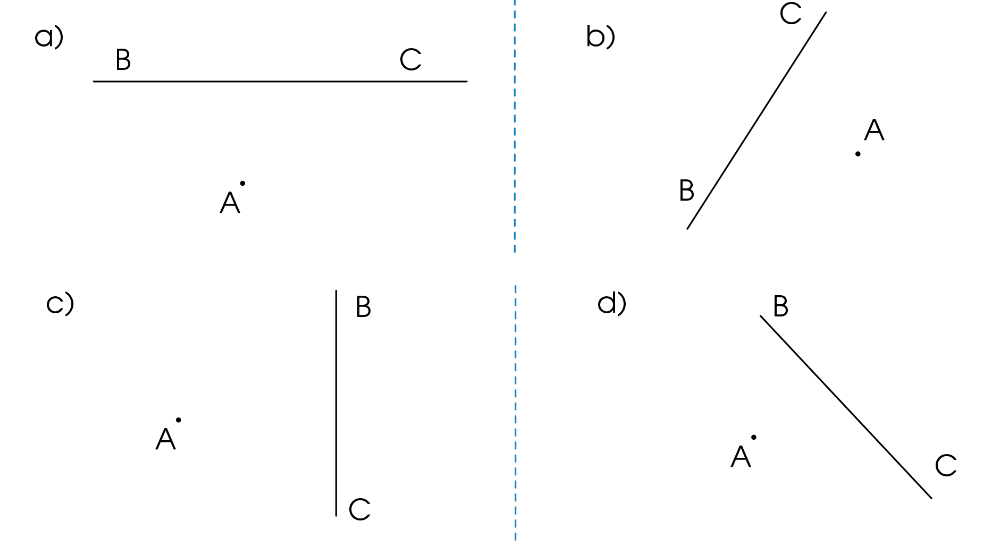 [Speaker Notes: Thiết kế: Hương Thảo – Zalo 0972.115.126. Các nick khác đều là giả mạo, ăn cắp chất xám.
Facebook: https://www.facebook.com/huongthaoGADT]
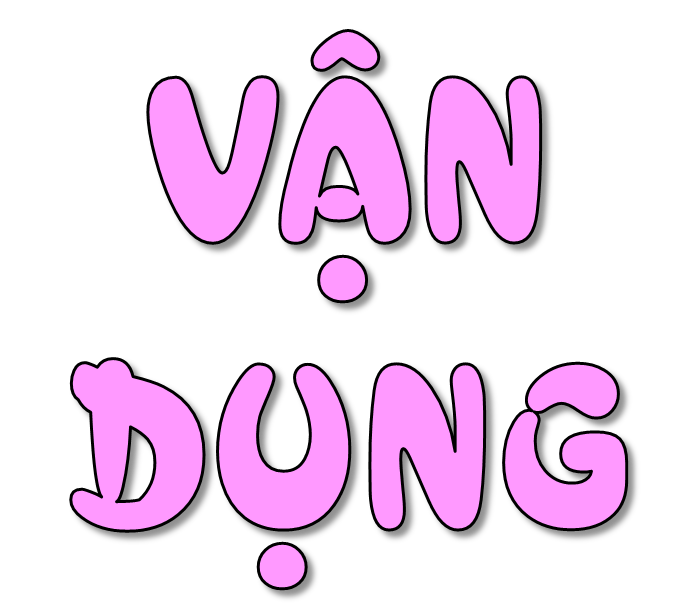 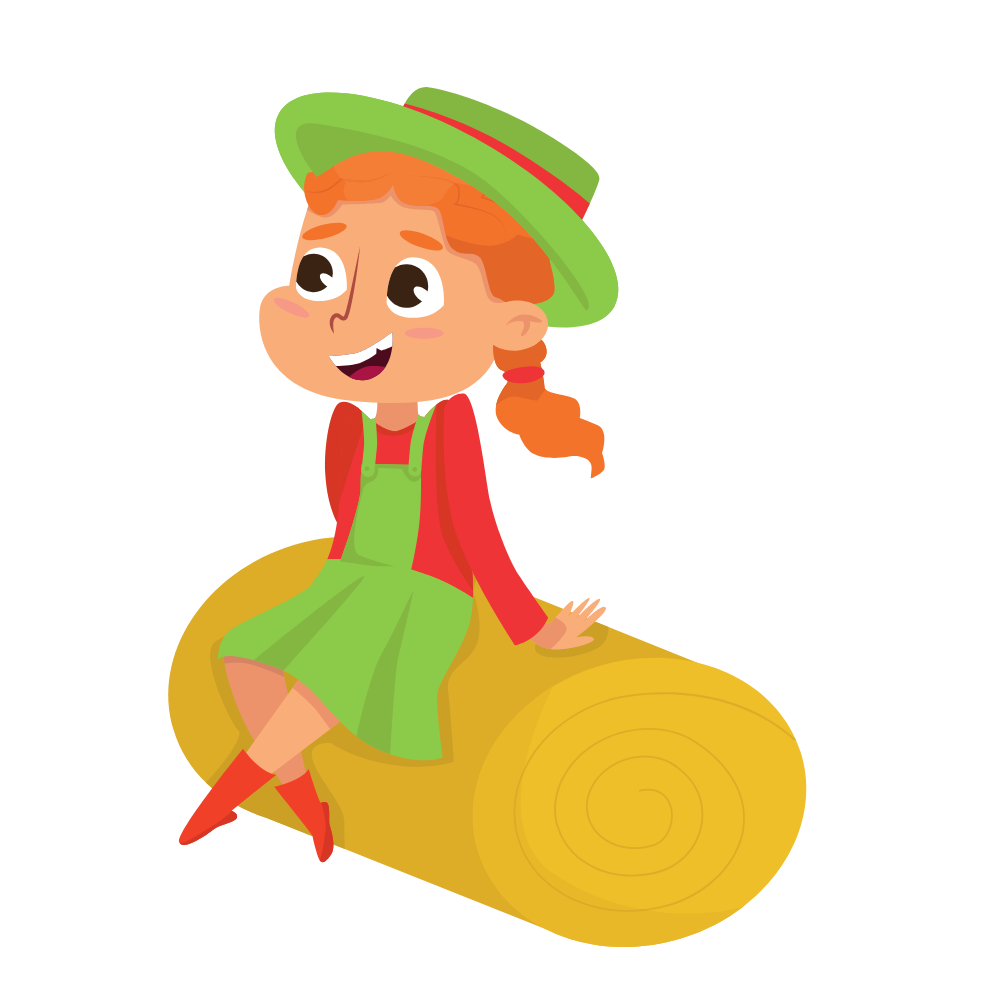 Bài học hôm nay, em đã ôn tập được những kiến thức gì?
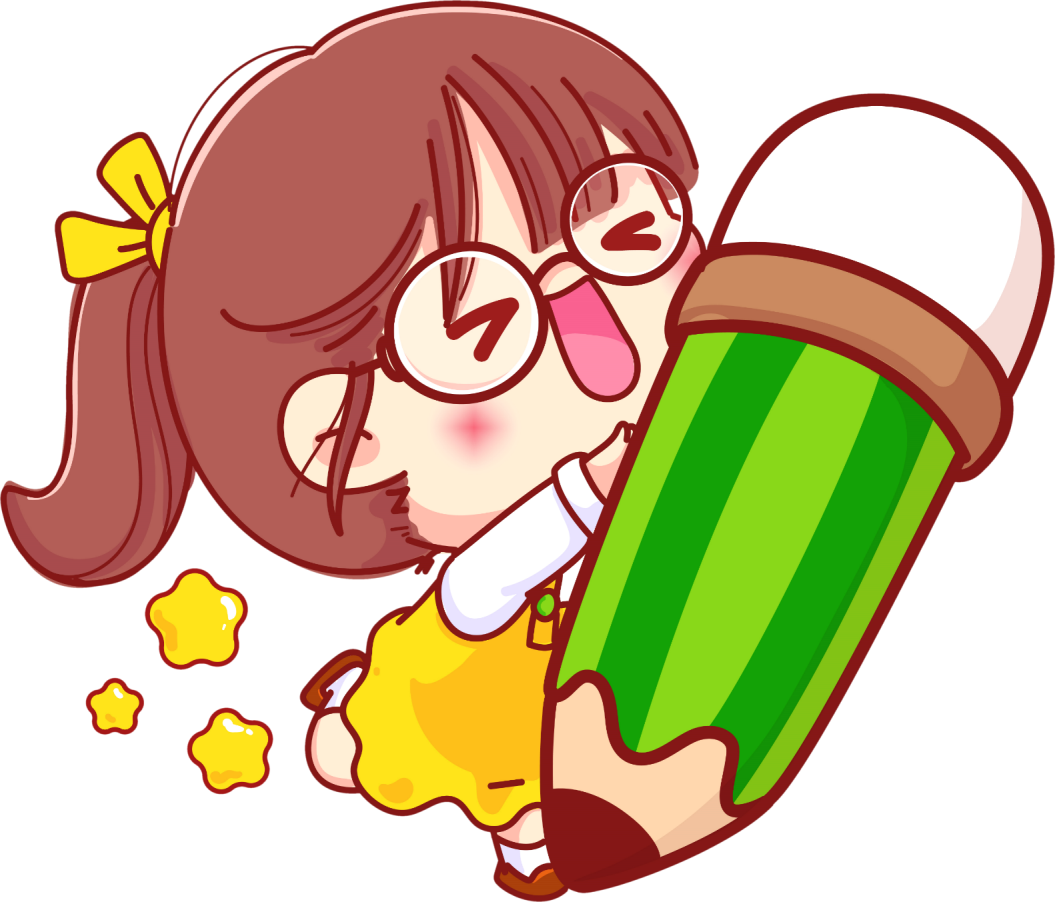 Để nắm chắc kiến thức đó, em nhắn bạn điều gì?
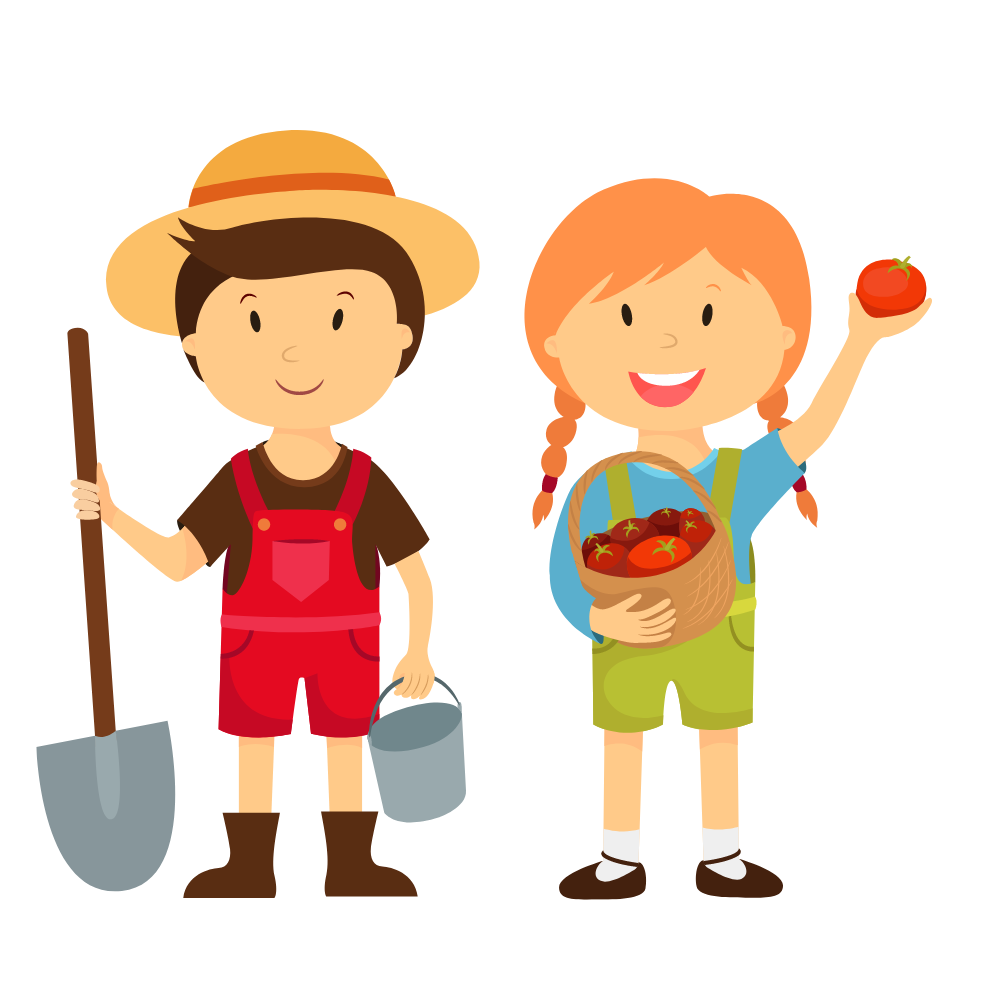 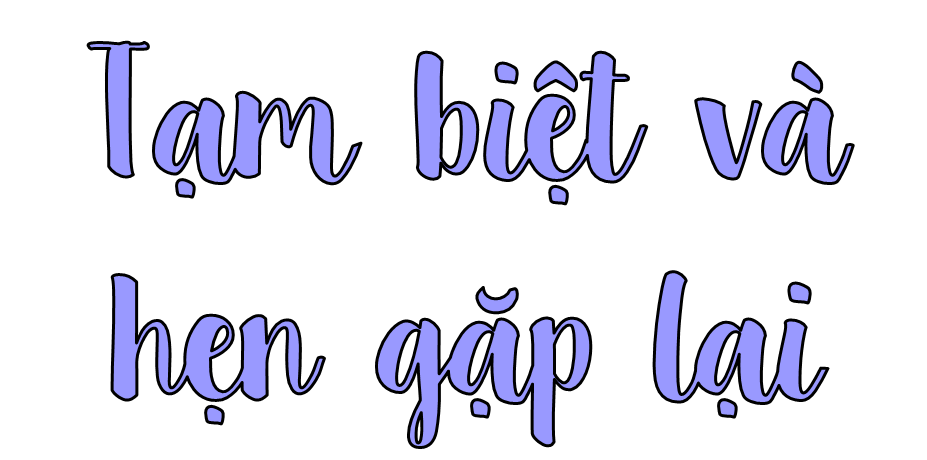 [Speaker Notes: Thiết kế: Hương Thảo – Zalo 0972.115.126. Các nick khác đều là giả mạo, ăn cắp chất xám.
Facebook: https://www.facebook.com/huongthaoGADT]